স্বাগতম
পরিচিতি
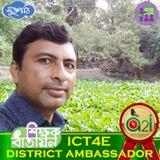 শ্রেণিঃ ৭ম  
বিষয়ঃ বিজ্ঞান
অধ্যায়-৯
সময়-৫০ মিনিট
তারিখ-২৬/০7/২০১৯ খ্রিঃ
মোঃ আব্দুল আলীম
সহকারি শিক্ষক (বি,এস-সি,বি,এড) 
আইডি- 01080270781
কল্যাণপুর রওশনীয়া দাখিল মাদরাসা
বেলকুচি, সিরাজগঞ্জ 
মোবাইল- 01717012389
চিত্রগুলো লক্ষ্য করি
দেওয়াল
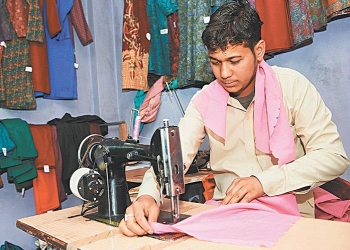 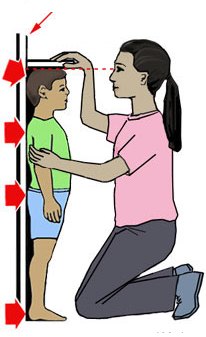 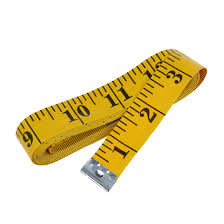 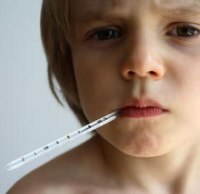 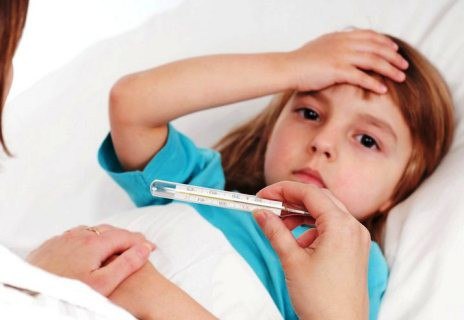 চিত্রে কি দেখা যাচ্ছে?
এই চিত্রে কি দেখা যাচ্ছে?
আজকের পাঠ
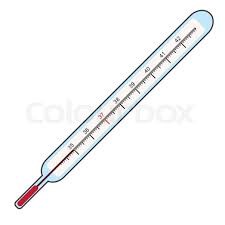 তাপমাত্রার পরিমাপ
শিখনফল
১। তাপমাত্রা পরিমাপক স্কেলগুলোর নাম  বলতে পারবে।
  
২।তাপমাপক স্কেলগুলোর মধ্যে সম্পর্ক স্থাপন  করতে পারবে ।
 
৩। তাপমাপক স্কেলগুলোর মধ্যে সম্পর্কিত ,গাণিতিক সমস্যার সমাধান করতে পারবে ।
 
৪। তাপমাপক স্কেলগুলোর তুলনা করতে পারবে।
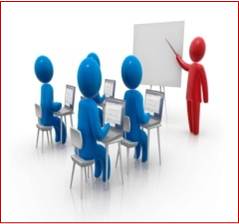 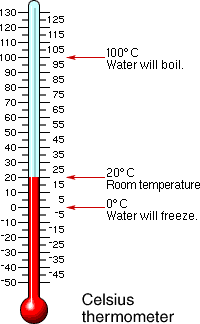 শূণ্যস্থান
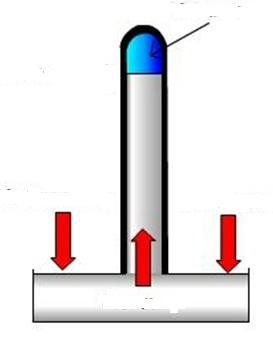 বায়চাপ
বায়চাপ
পারদ
পারদ থার্মোমিটার
ব্যারোমিটার
পারদ থার্মোমিটারের বর্ণনা
পারদ বাষ্প
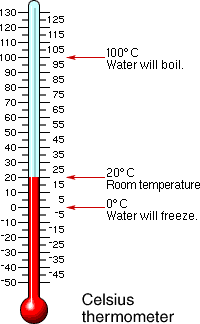 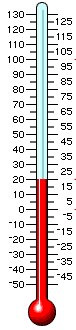 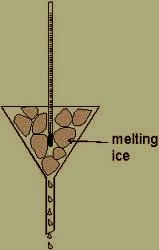 পারদ ভরানো হচ্ছে।
বাল্বের তাপমাত্রা বাড়লেই সরু ছিদ্র দিয়ে পারদ উপরে উঠে যায়।
বাল্ব
মানুষের শরীরের তাপমাত্রা মাপার স্কেলে তরল পদার্থ হিসাবে কি ব্যবহার কর হয়?
মানুষের শরীরের  স্বাভাবিক তাপমাত্রা কত?
তাপমাত্রা পরিমাপের স্কেল
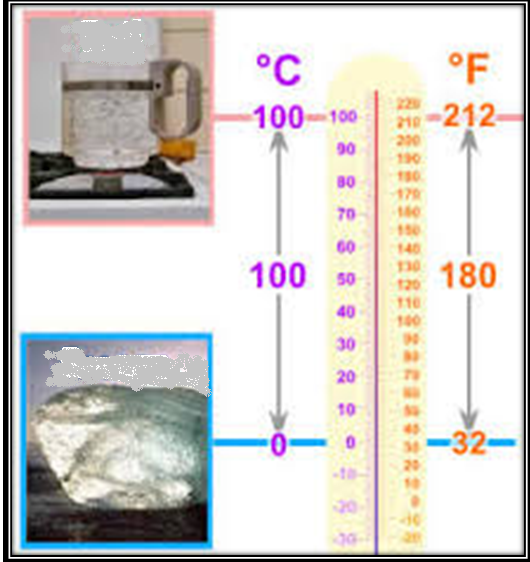 উর্দ্ধ স্থিরাঙ্ক
নিম্ন স্থিরাঙ্ক
উর্দ্ধ স্থিরাংকঃ স্বাভাবিক চাপে যে তাপ- মাত্রায় বিশুদ্ধ পানি ফুটে বাষ্পে পরিণত হয়।
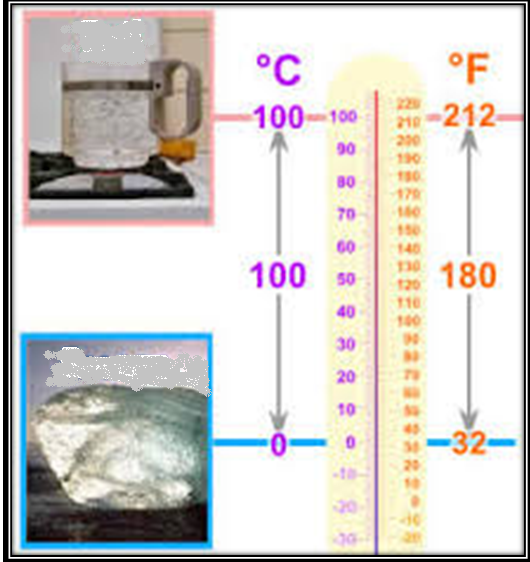 উর্দ্ধ স্থিরাঙ্ক
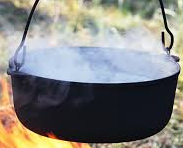 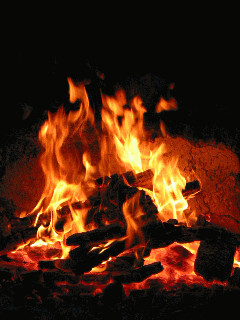 নিম্ন স্থিরাঙ্ক
নিম্ন স্থিরাংকঃ স্বাভাবিক চাপে যে তাপমাত্রায় বিশুদ্ধ বরফ গলে পানিতে পরিণত হয়।
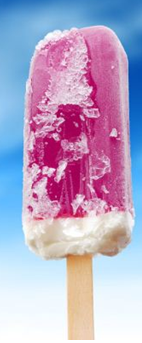 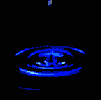 তাপমাত্রা পরিমাপের স্কেল
সেলসিয়াস
ফারেনহাইট
বিজ্ঞানী সেলসিয়াস এ স্কেল 
আবিষ্কার করেন। এ স্কেলে নিম্ন স্থিরাঙ্ক ০ ডিগ্রি এবং উর্দ্ধ স্থিরাংক ১০০ ডিগ্রি ধরা হয়।
বিজ্ঞানী ফারেনহাইট এ স্কেল 
আবিষ্কার করেন। এ স্কেলে নিম্ন স্থিরাংক ৩২ ডিগ্রি এবং উর্দ্ধ স্থিরাঙ্ক ২১২ডিগ্রি ধরা হয়।
সেলসিয়াস ও ফারেনহাইট স্কেলের সম্পর্ক
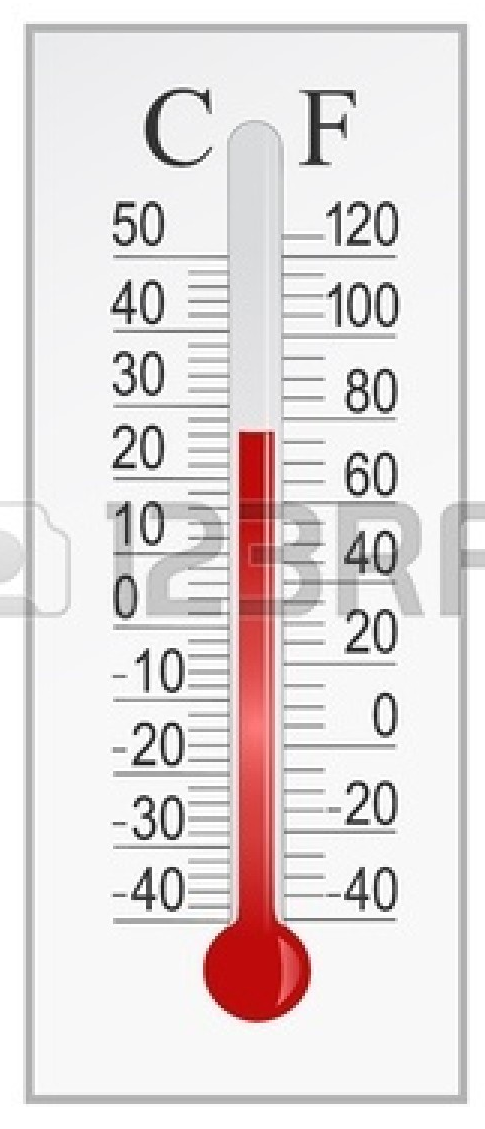 জোড়ায় কাজ
গাণিতিক সমস্যা
সর্বোচ্চ মাত্রার বরফের ক্ষেত্রে F-এর মান কত?
সমাধান
মূল্যায়ন
ফারেনহাইট স্কেলের উর্দ্ধ স্থিরাঙ্ক কত?
ডিগ্রি কি?
নিম্ন স্থিরাঙ্ক কি?
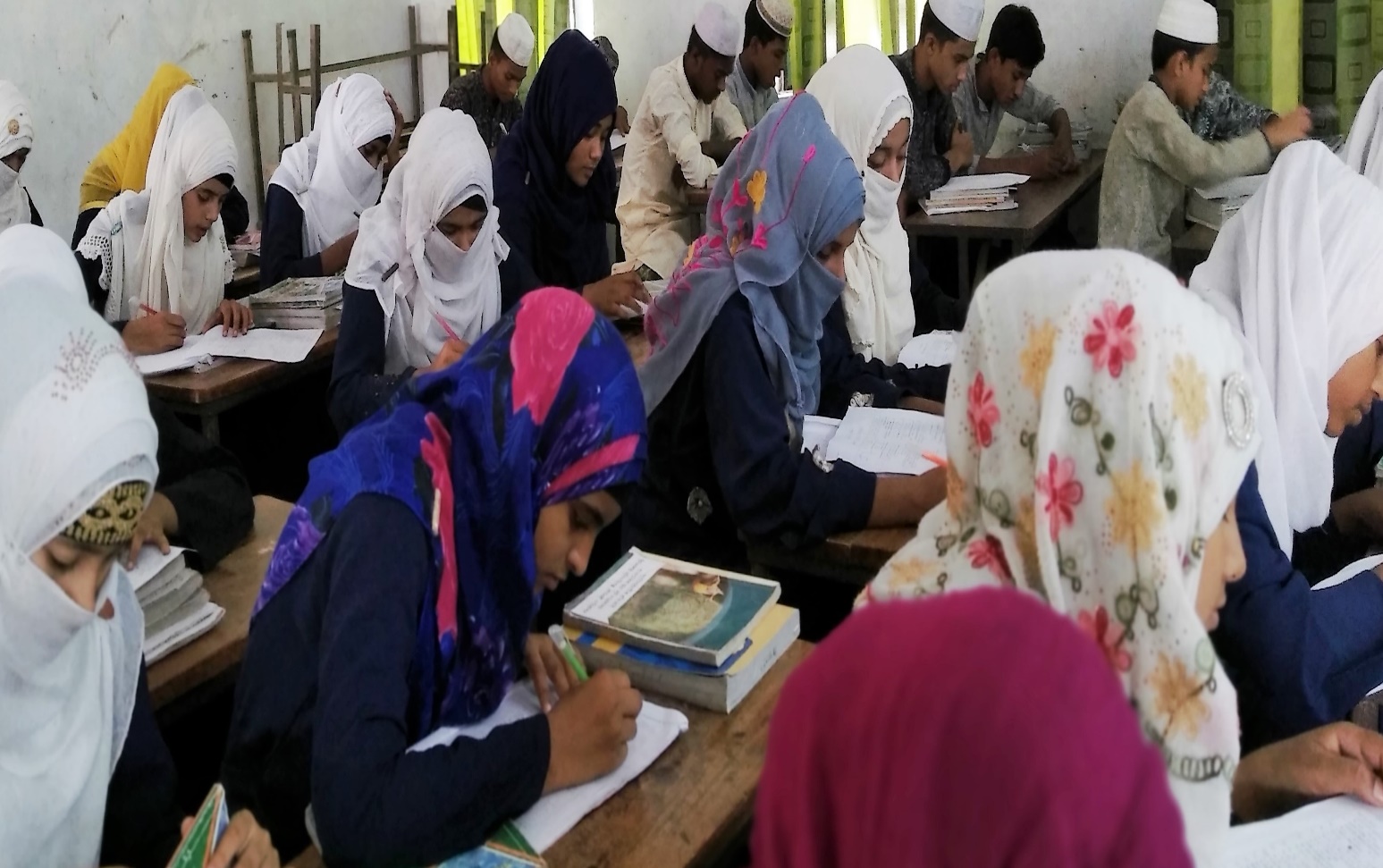 বাড়ির কাজ
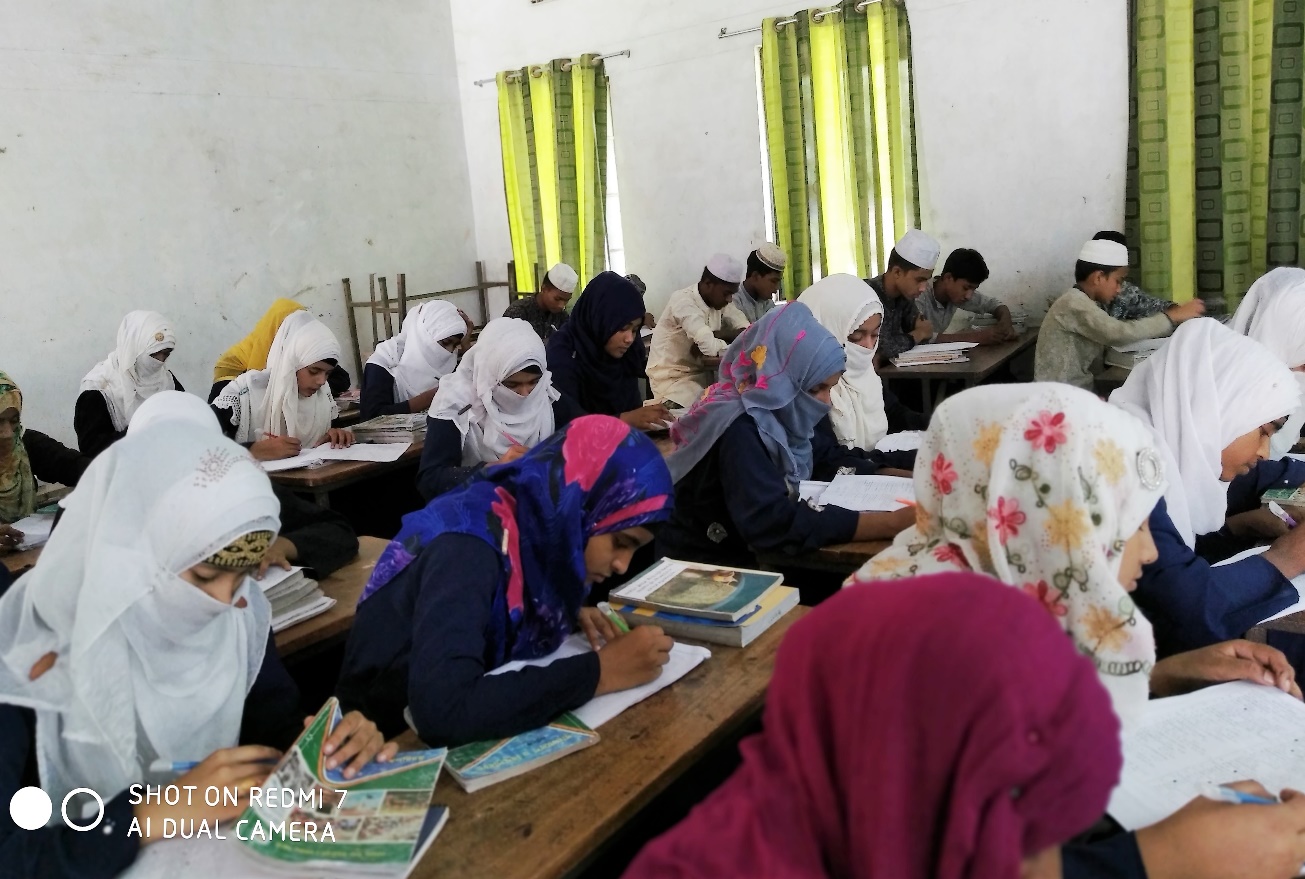 তাপমাত্রার দুটি স্কেলের 
মধ্যে তুলনা দেখাও।
ধন্যবাদ